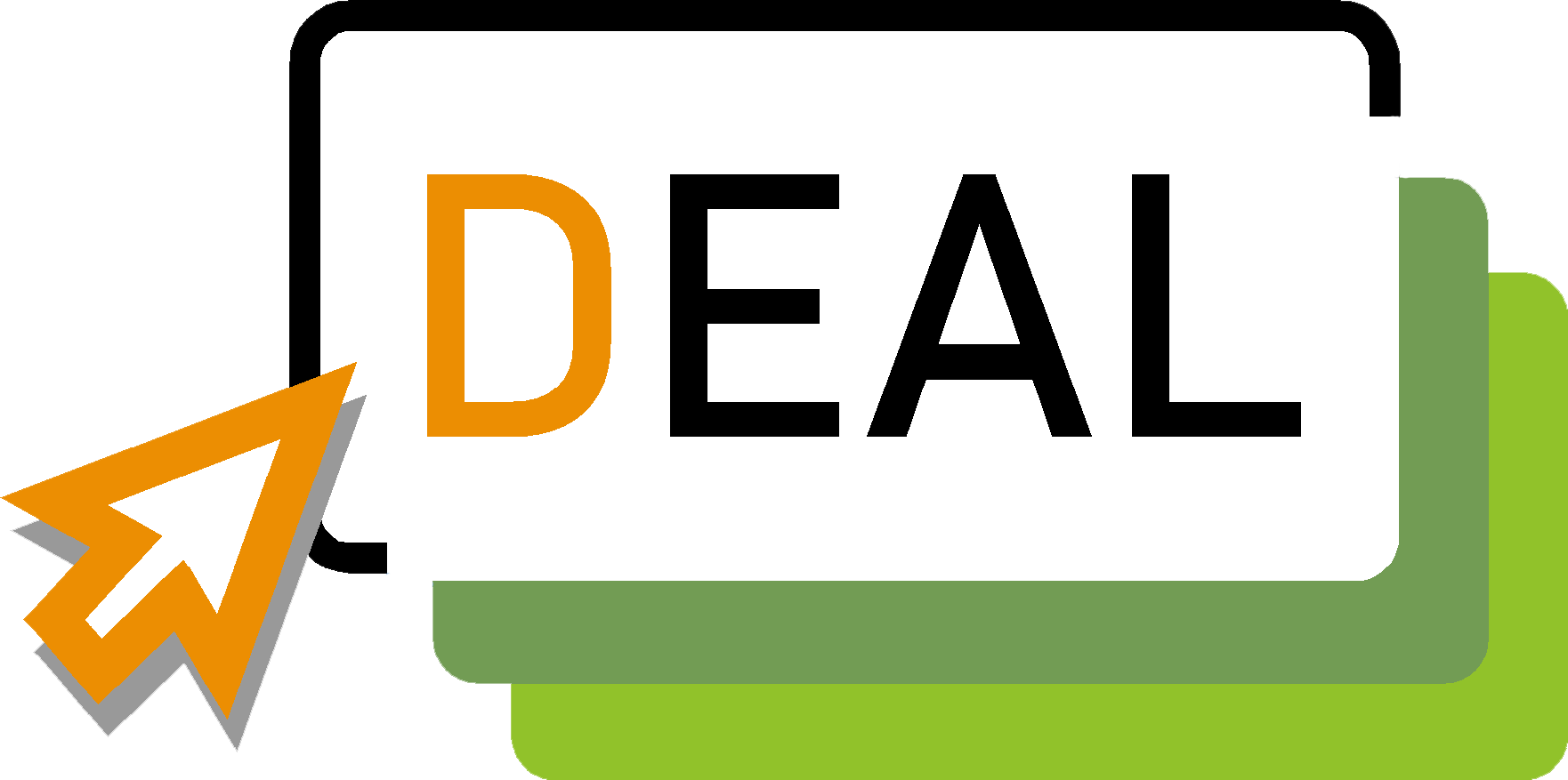 Gagnrýnin hugsun í stafrænu umhverfi
HAC
Tilgangur og markmið
Í lok þessa kafla munt þú geta:

notað gagnrýna hugsun
íhugað alla möguleika
komið auga á rangar upplýsingar
Efnisyfirlit
1. hluti - Hvernig hugsum við á 
gagnrýninn hátt?
"Það mikilvæga er að hætta ekki að spyrja. Forvitni hefur sína eigin ástæðu fyrir því að vera til." – Albert Einstein
​


​
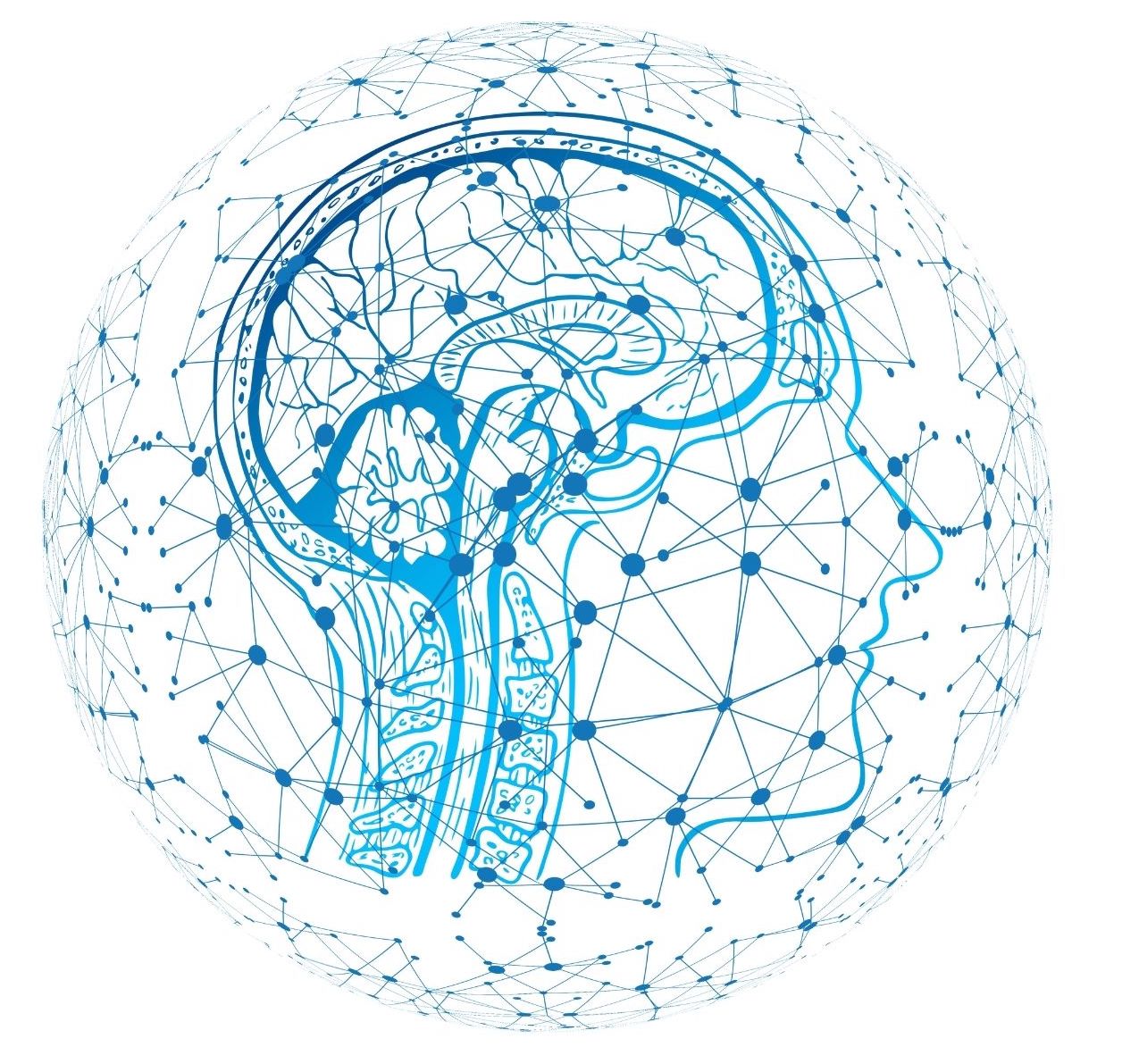 1. Hvernig hugsum við á gagnrýnan hátt? 
1.1. Færni til að hugsa á gagnrýnan hátt
1.2. Gagnlegar spurningar

​
​
​
1. hluti - Hvernig hugsum við á 
gagnrýninn hátt?
1.1. Gagnrýnin hugsun, færni

 ” Með nýjum degi koma ný öfl og nýjar hugsanir
Eleanor Roosevelt
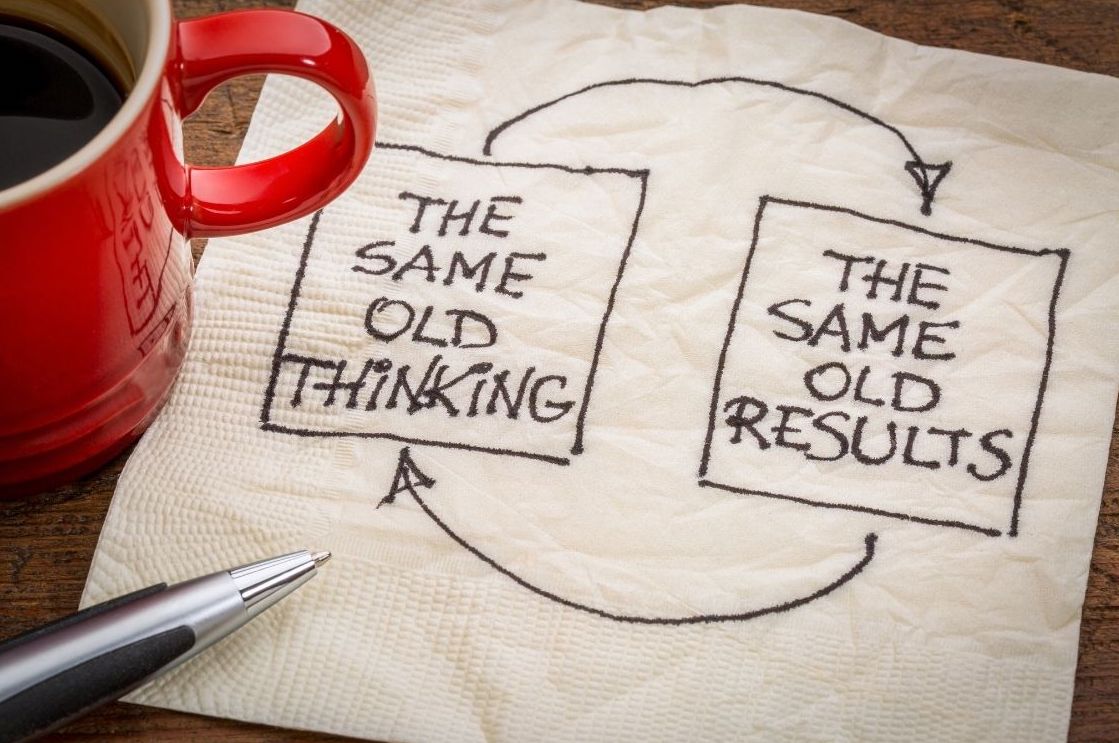 gagnsæi
rökstuðningur
skýrleiki
dýpt
nákvæmni
sanngirni
áreiðanleiki
breidd
sannanir
mikilvægi
samræmi
1. hluti - Hvernig hugsum við  
á gagnrýninn hátt?
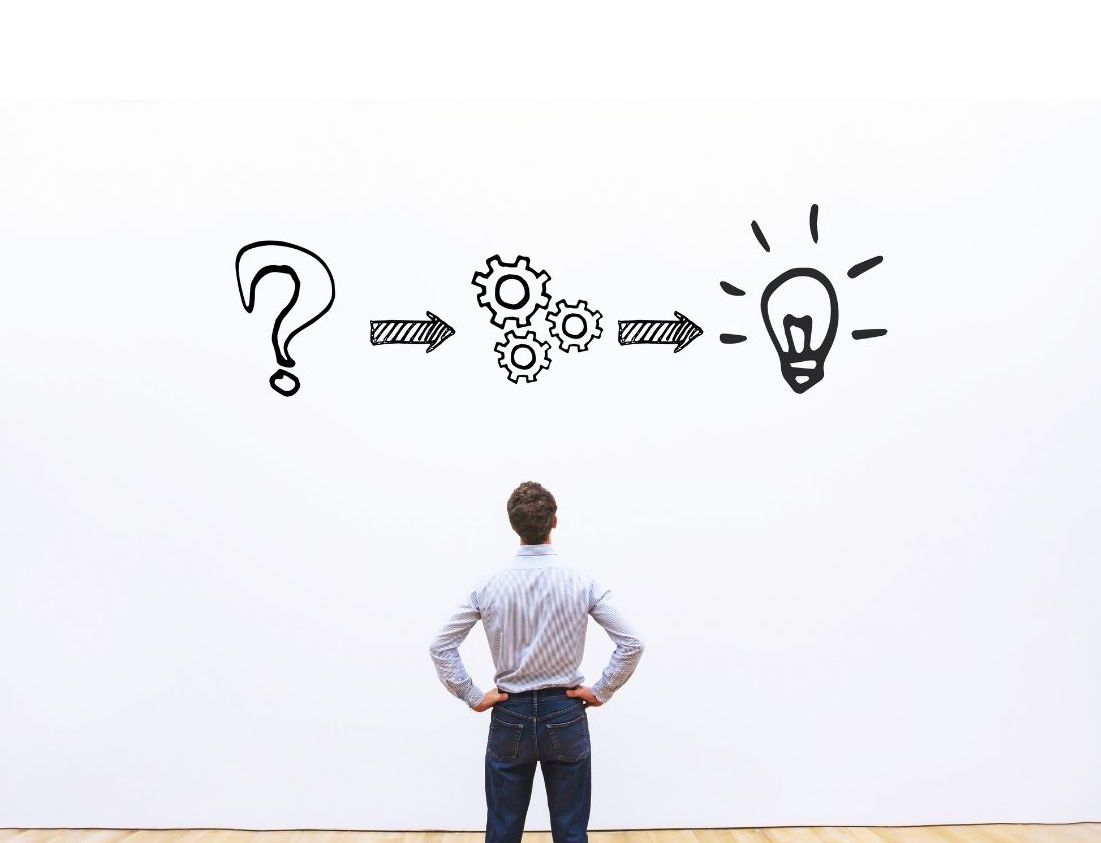 Sá sem hugsar á gagnrýninn hátt:
​
skilur tengsl ólíkra hugmynda 
skilgreinir, metur og byggir upp röksemdir
ákvarðar mikilvægi og gildi hugmynda og röksemda
greinir villur og ósamræmi í rökstuðningi
er samkvæmur sjáfum sér og nálgast vandamál á skipulegan hátt
endurspeglar eigin forsendur, viðhorf og gildismat
​
​
[Speaker Notes: https://www.skillsyouneed.com]
1. hluti - Hvernig hugsum við 
á gagnrýninn hátt?​
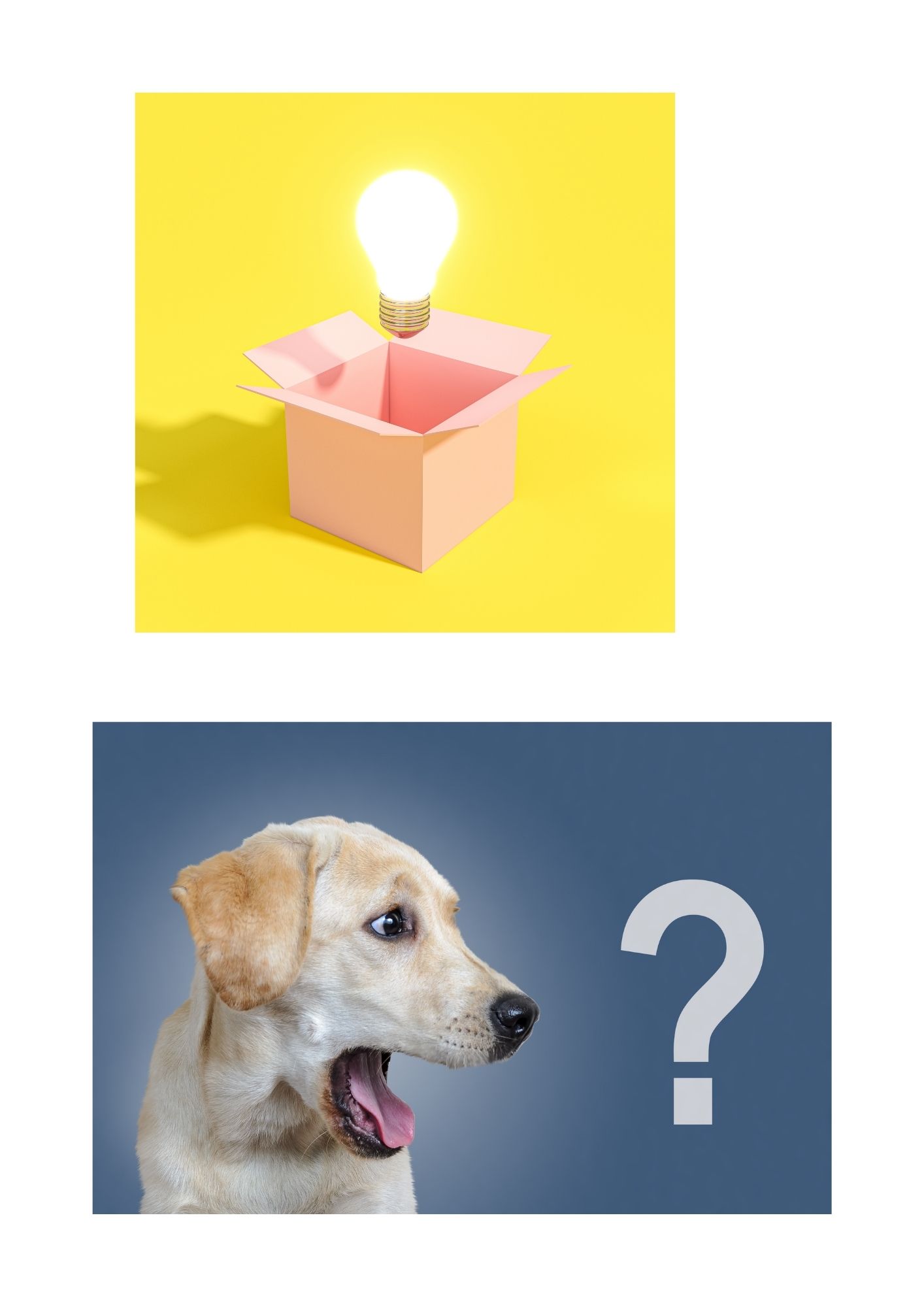 Þegar við beitum gagnrýnni hugsun erum við að:

leggja áherslu á hugsunina sjálfa, skoðum hvernig rökin og 
       staðreyndirnar myndast
ígrunda og rýna í hugsanaferli okkar
íhuga með opnum huga valkosti og önnur sjónarmið
kafa dýpra
velta fyrir okkur áreiðanleika, ástæðum, dýpt, breidd, sanngirni



​
1. hluti: Hvernig hugsum við 
á gagnrýninn hátt?​
1.2. Gagnlegar spurningar
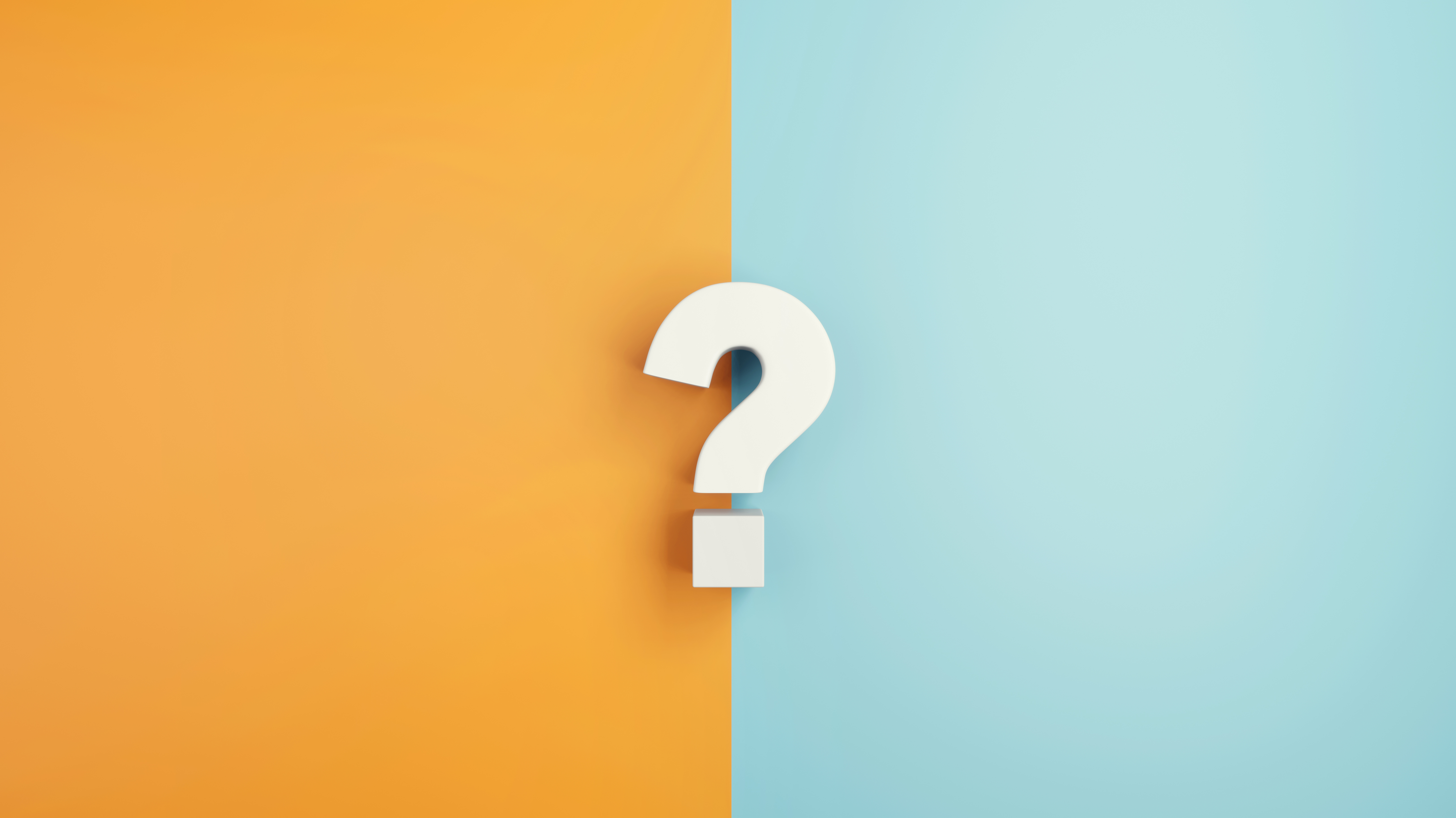 Verum opin fyrir mismunandi sjónarhornum
Við getum þjálfað gagnrýna hugsun eins og hvern annan vöðva og þar eru seigla og fróðleiksfýsn lykilatriði. Hér eru nokkrar gagnlegar spurningar:
1. hluti - Hvernig hugsum við 
á gagnrýninn hátt?​
1. hluti - Hvernig hugsum við 
á gagnrýninn hátt?
1.2. Gagnlegar spurningar
Hvert er viðfangsefnið og hver er niðurstaðan?
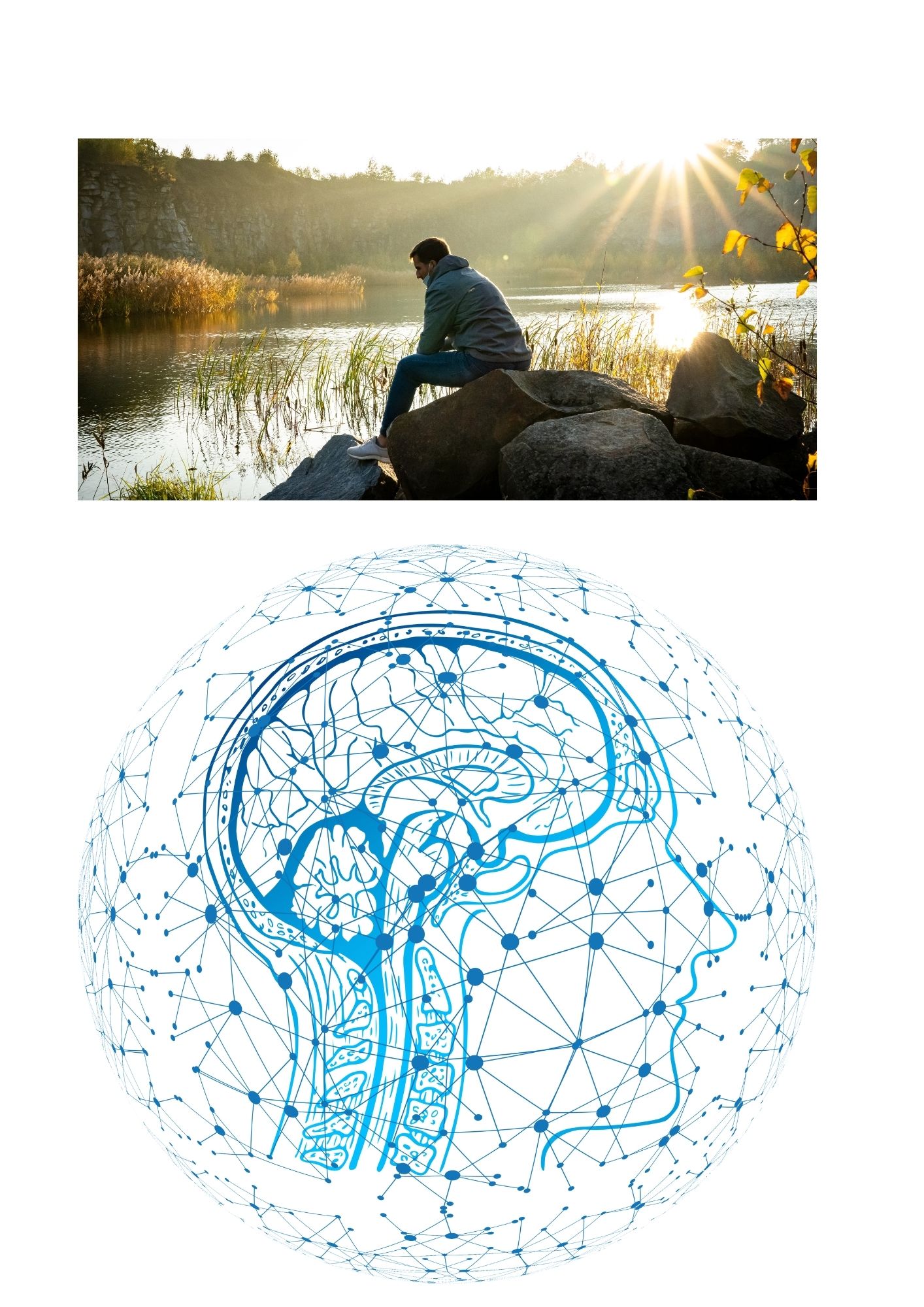 Hvernig getum við skilgreint vandamálið?
Hvað er um að vera?
Hver eru lykilorðin?
Af hverju er þetta mikilvægt? Á hverja hefur þetta áhrif?
Til hverra á þetta að ná?
1. hluti - Hvernig hugsum við 
á gagnrýninn hátt?
1.2. Gagnlegar spurningar:
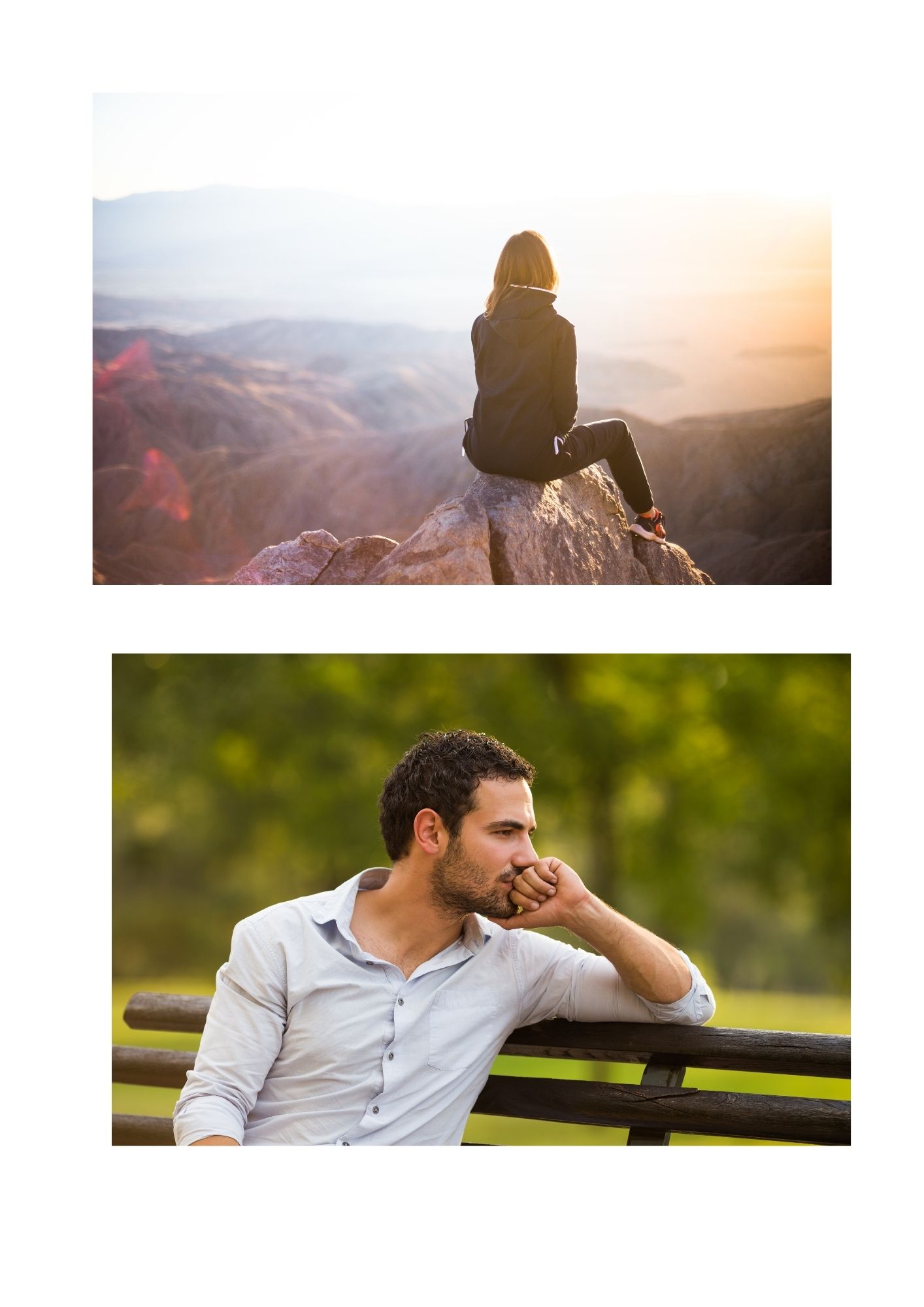 Hvað liggur til grundvallar?
Hverjar eru helstu hugmyndirnar?
Hver eru tengslin?
Hvaða styrkleikar og veikleikar eru til staðar?
Hvaða upplýsingar vantar?
1. hluti - Hvernig hugsum við 
á gagnrýninn hátt?
1.2. Gagnlegar spurningar
Hverjar eru forsendurnar?
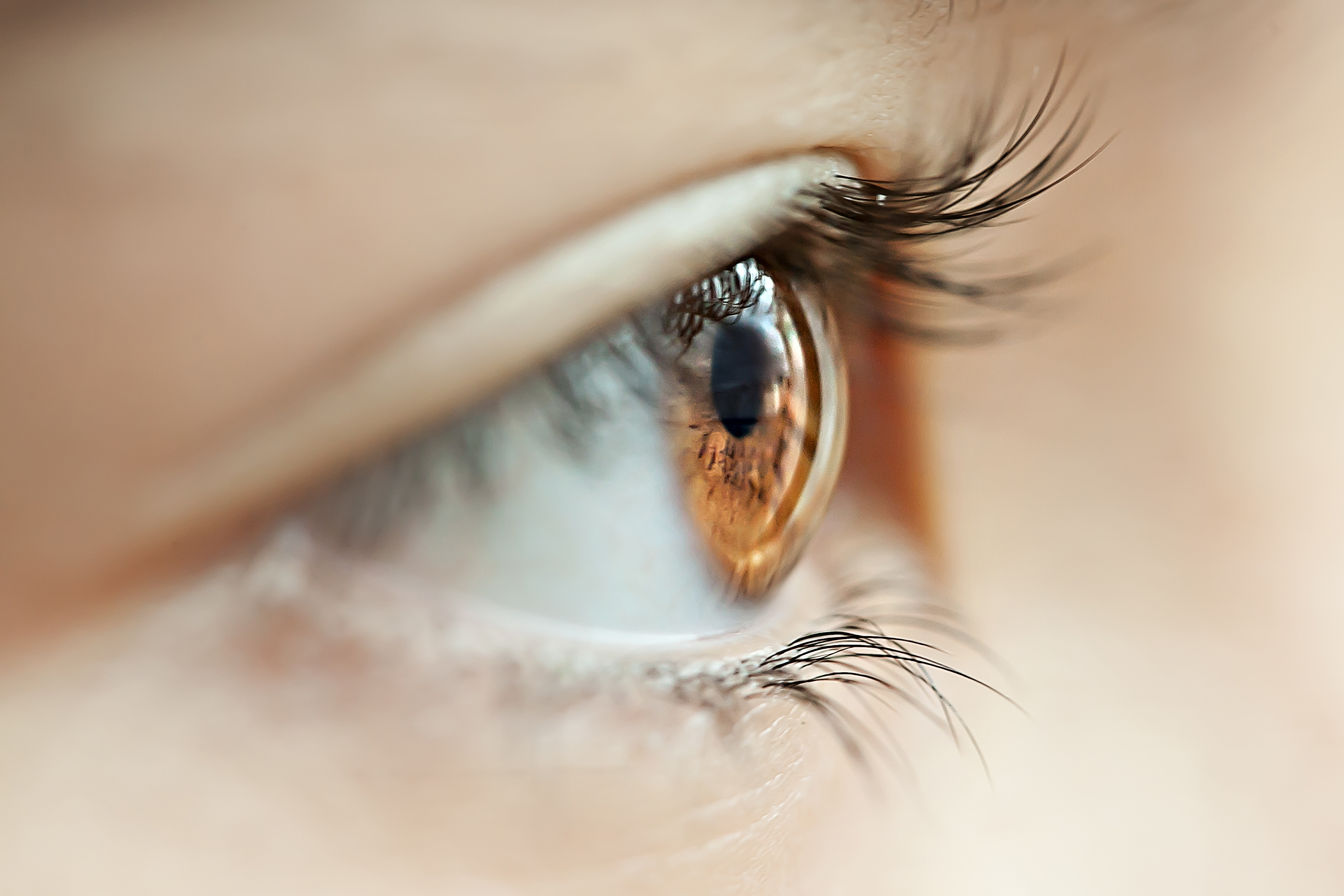 Hverjar eru undirliggjandi forsendur og gildi?
Hvernig veistu það sem þú heldur að þú vitir?  
Hvernig væri sjónarhorn þitt öðruvísi ef þú værir á öndverðri skoðun?
Hvernig er hægt að líta á þetta á annan hátt?
1. hluti - Hvernig hugsum við 
á gagnrýninn hátt?
1.2. Gagnlegar spurningar
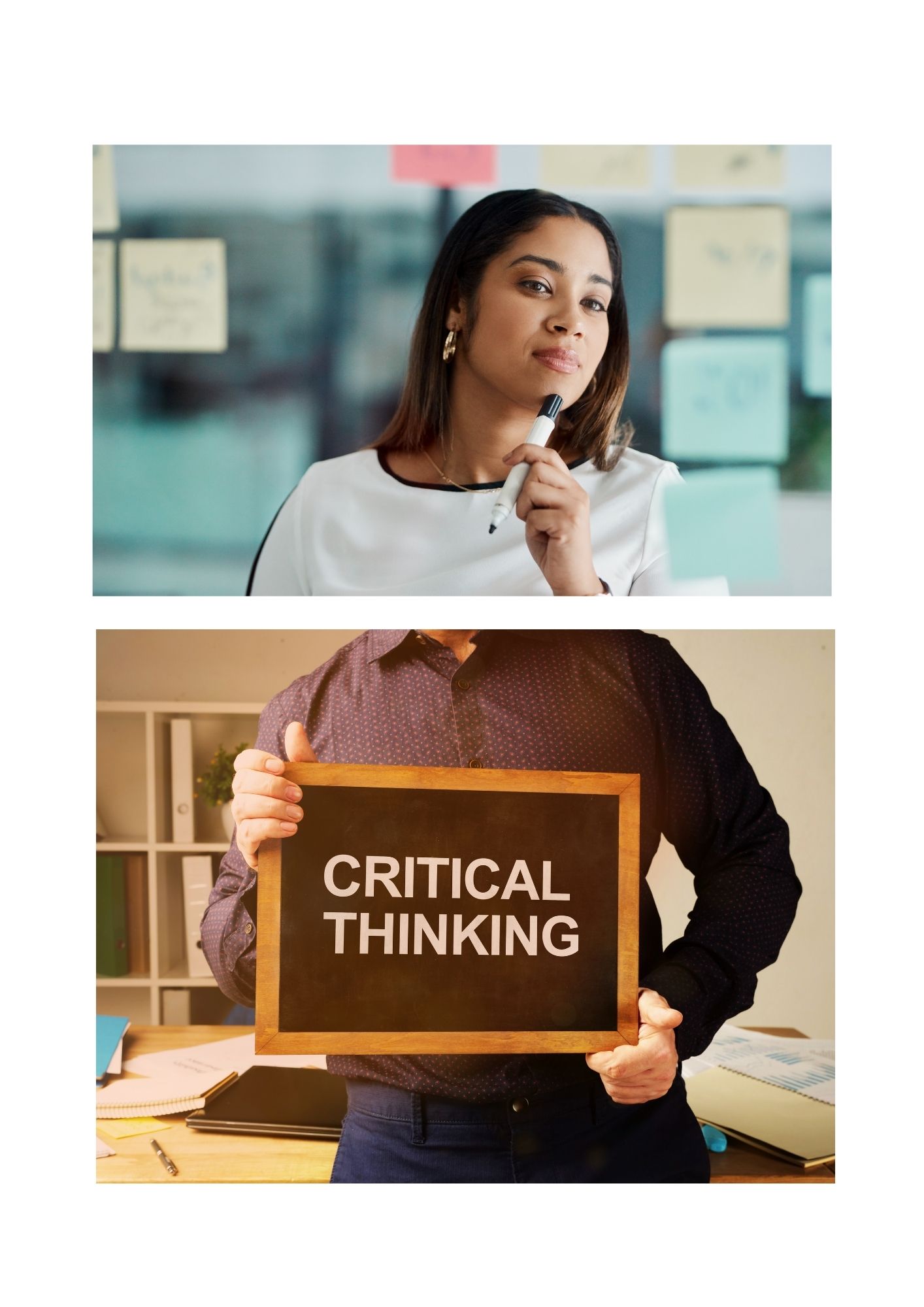 Hversu góð er röksemdafærslan:
Er skoðun eða hlutdrægni til staðar í upplýsingum?
Hver er tilgangurinn með að deila þessu efni?
Er höfundur trúverðugur og hefur hann reynslu af þessu efni?
Er þetta staðreynd eða skoðun?
1. hluti - Hvernig hugsum við 
á gagnrýninn hátt?
1.2. Gagnlegar spurningar
Eru einhverjar rangfærslur í rökstuðningi?
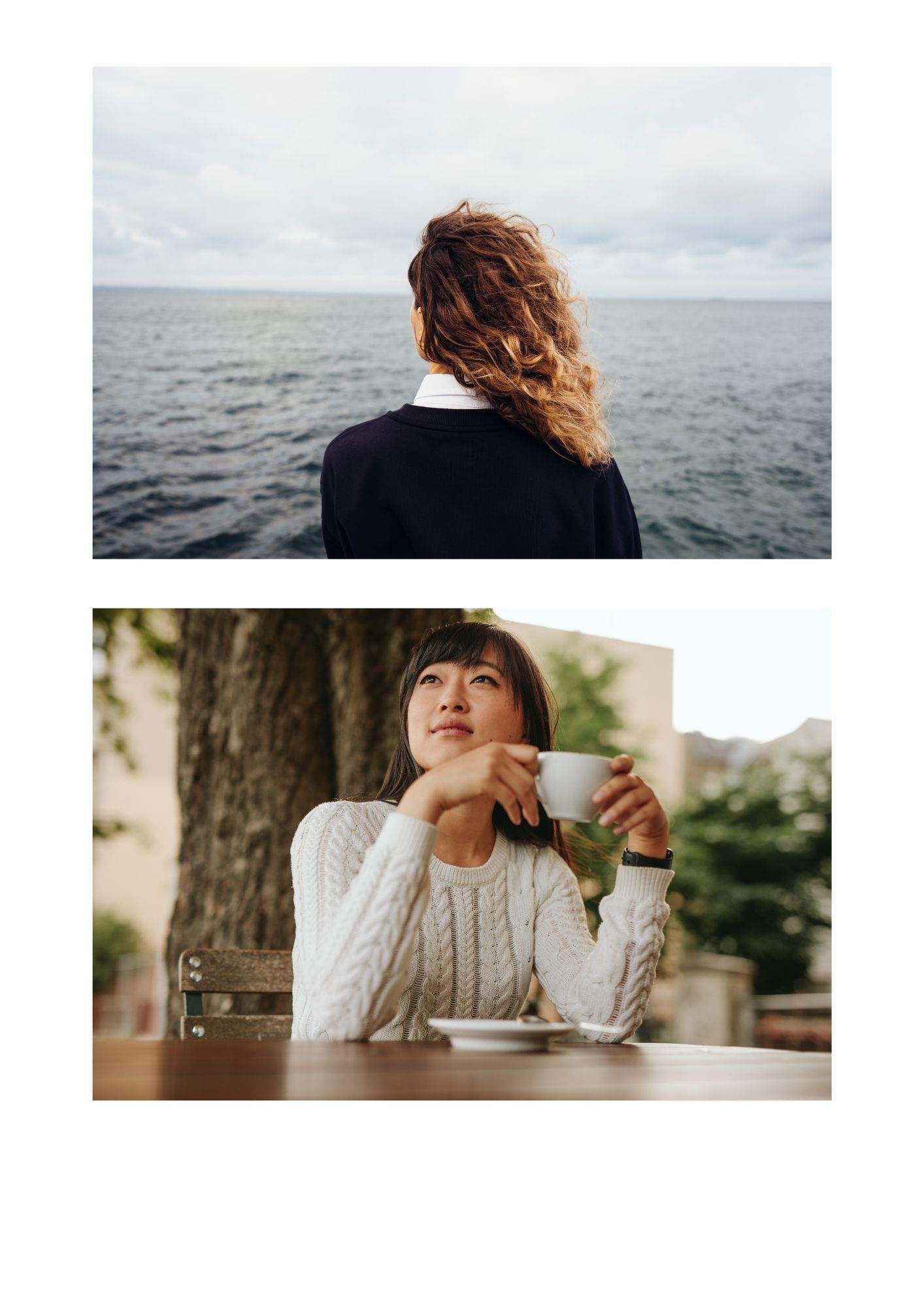 Er rökfræðileg villa í þessum rökstuðningi?
Hvað er málinu óviðkomandi eða óþarft og er hægt að hunsa eða henda?
Hvað er að fara fram hjá mér?
1. hluti - Hvernig hugsum við 
á gagnrýninn hátt?
1.2. Gagnlegar spurningar
Hversu traust eru gögn málsins?
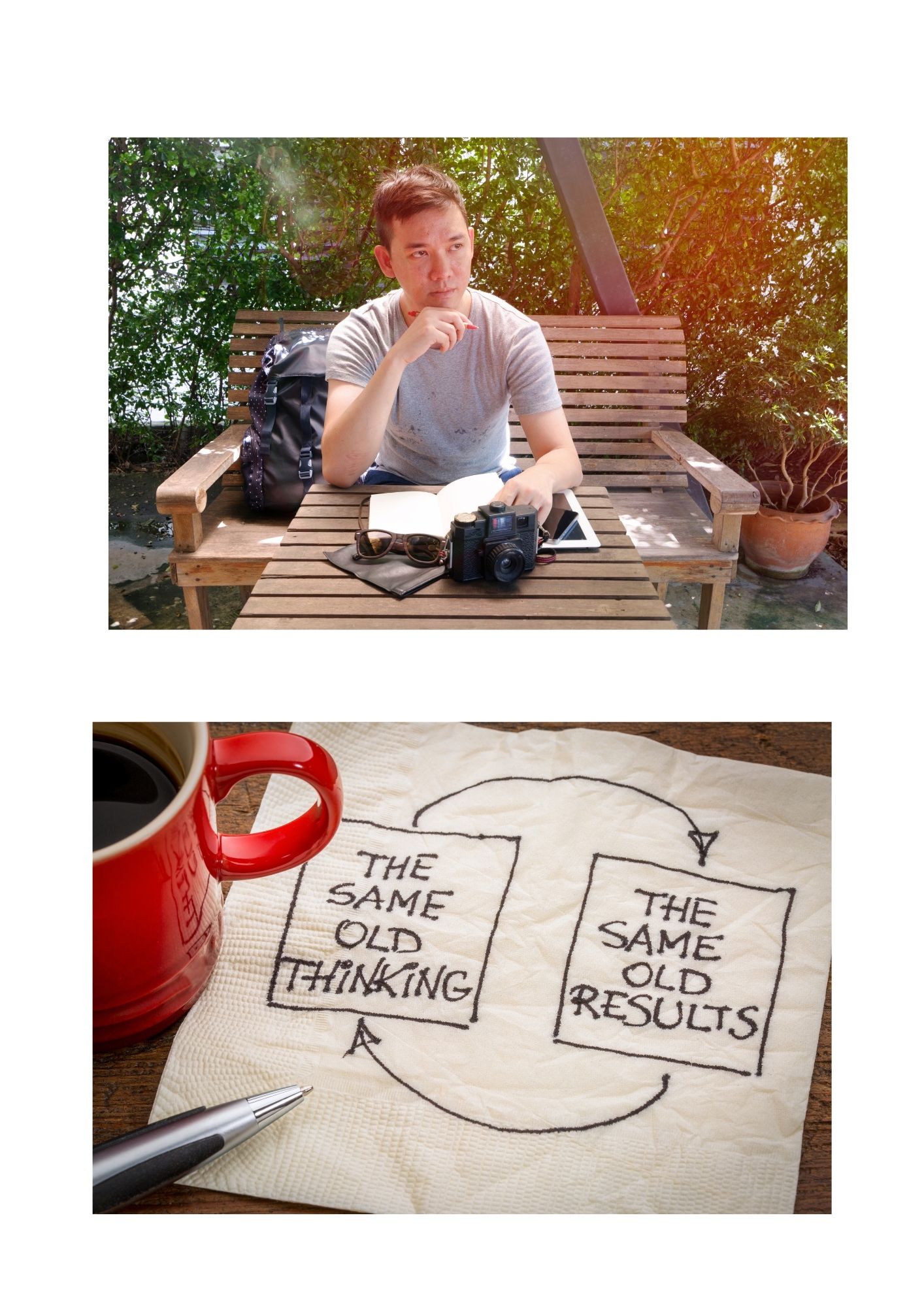 Hver er að segja frá?
Er það nákvæmt?
Er það byggt á staðreyndum?
1. hluti: Hvernig hugsum við 
á gagnrýninn hátt?
1.2. Gagnlegar spurningar
Að draga ályktanir
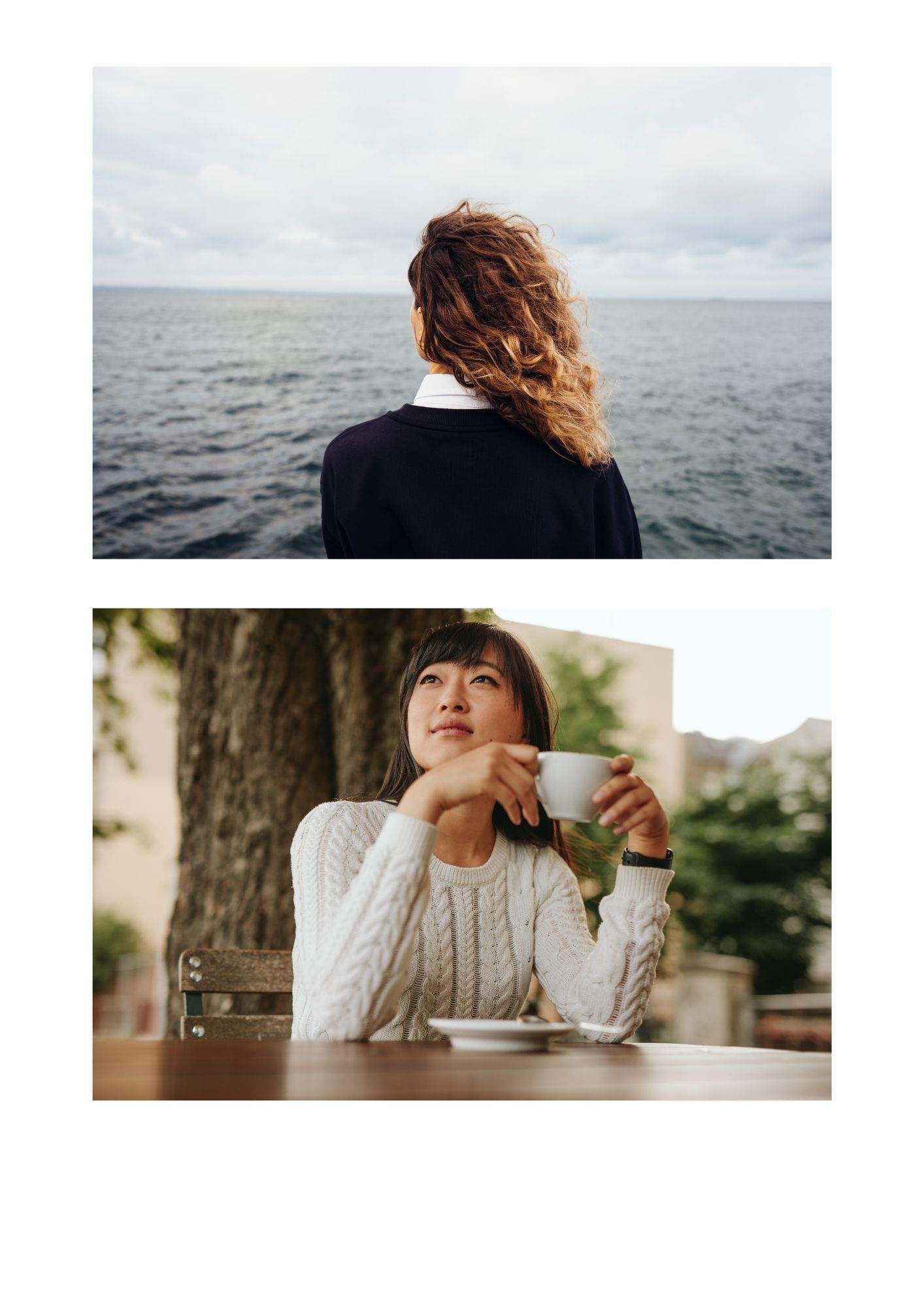 Ertu sammála eða ósammála - af hverju?
Hvað annað? Hvað ef?
Hvaða lausnir getum við fundið á þessu vandamáli?
2. hluti - Gagnrýnin hugsun 
í stafrænu umhverfi
"Hver sá sem stjórnar fjölmiðlunum, myndunum, stjórnar menningunni" 
Allen Ginsberg
​
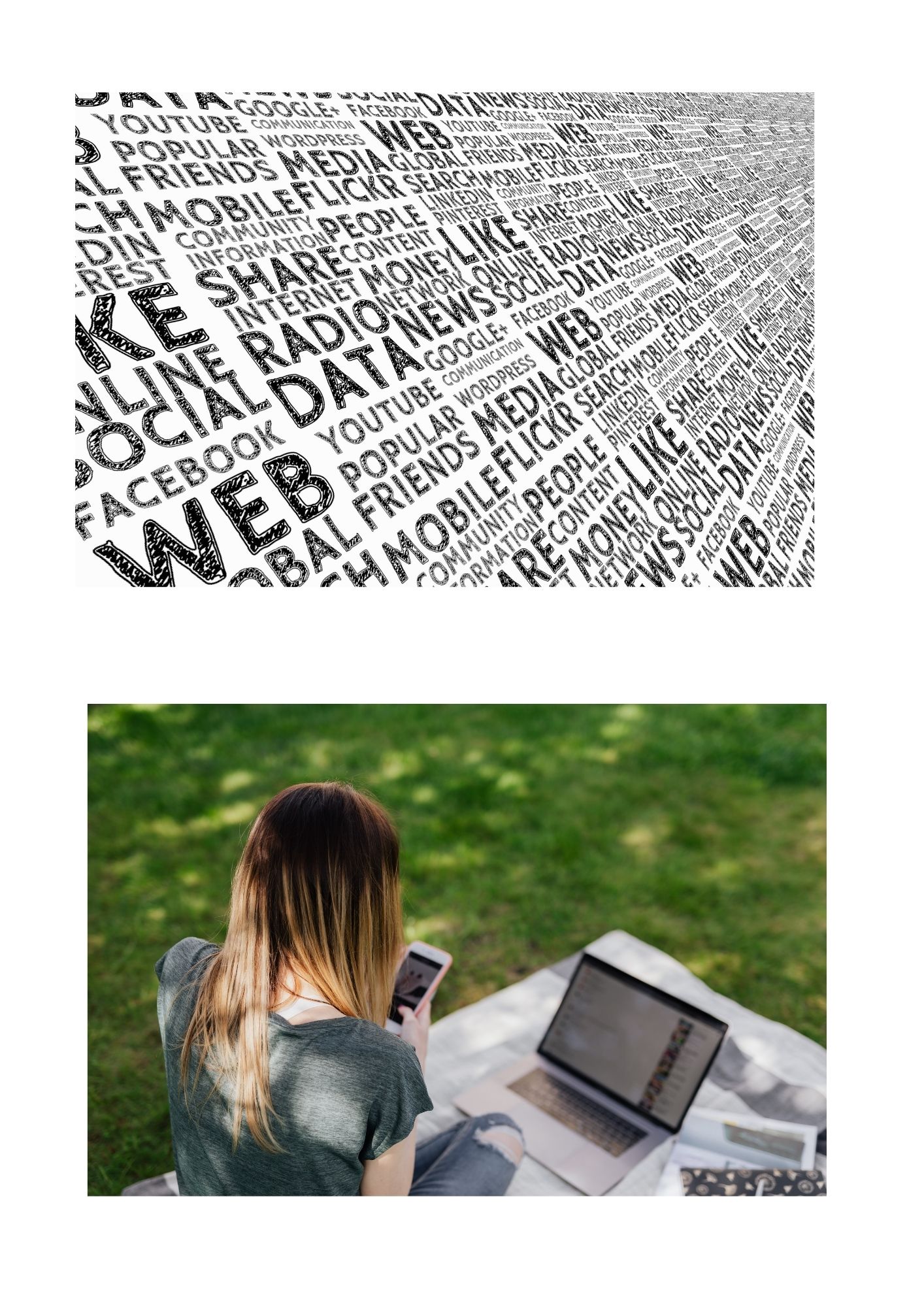 2. Gagnrýnin hugsun í stafrænu umhverfi
2.1. Gagnrýnin hugsun, myndir og fjölmiðlar
2.2. Rangar upplýsingar á netinu.

​
​
2. hluti - Gagnrýnin hugsun 
í stafrænu umhverfi
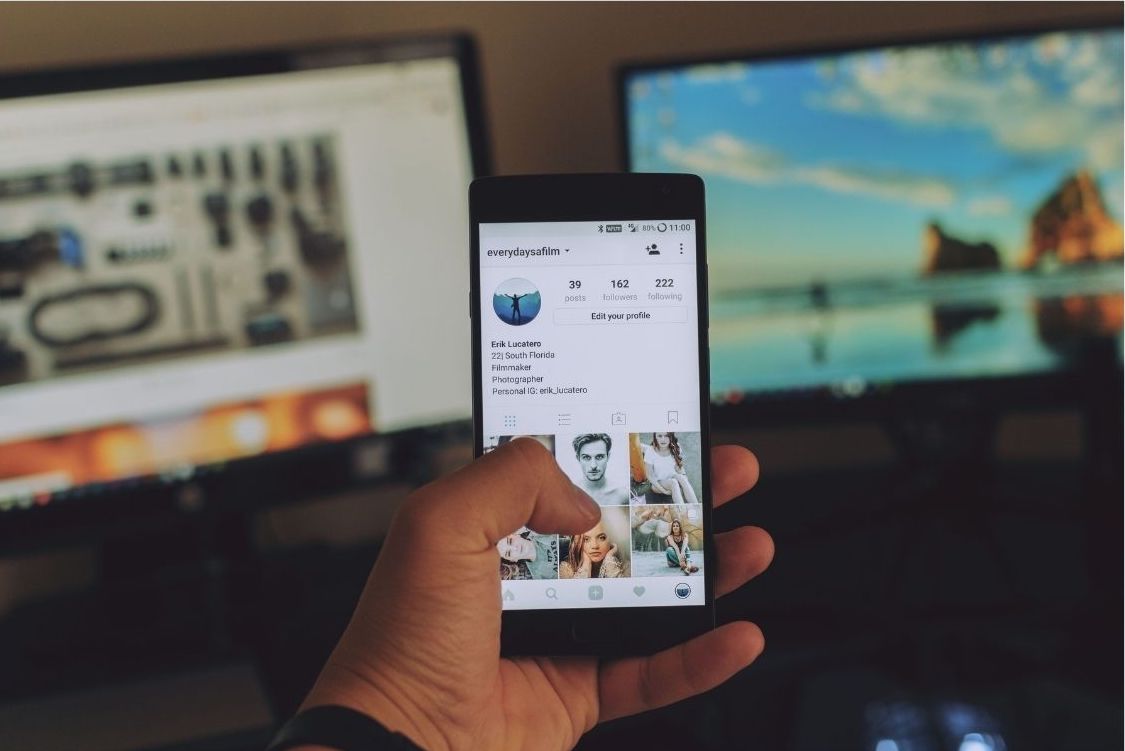 4. 1. Gagnrýnin hugsun, myndir og fjölmiðlar
Í menningu okkar í dag er meginhluti upplýsingaflóðsins sem daglega dynur á okkur:
í myndrænu formi, ekki textaformi.
birtur á skjá, ekki á pappír.

Við verðum að vera meðvituð um hvernig myndirnar hafa áhrif á okkur, beita gagnrýnni hugsun og taka okkur tíma í að mynda okkur skoðun.
2. hluti - Gagnrýnin hugsun 
í stafrænu umhverfi
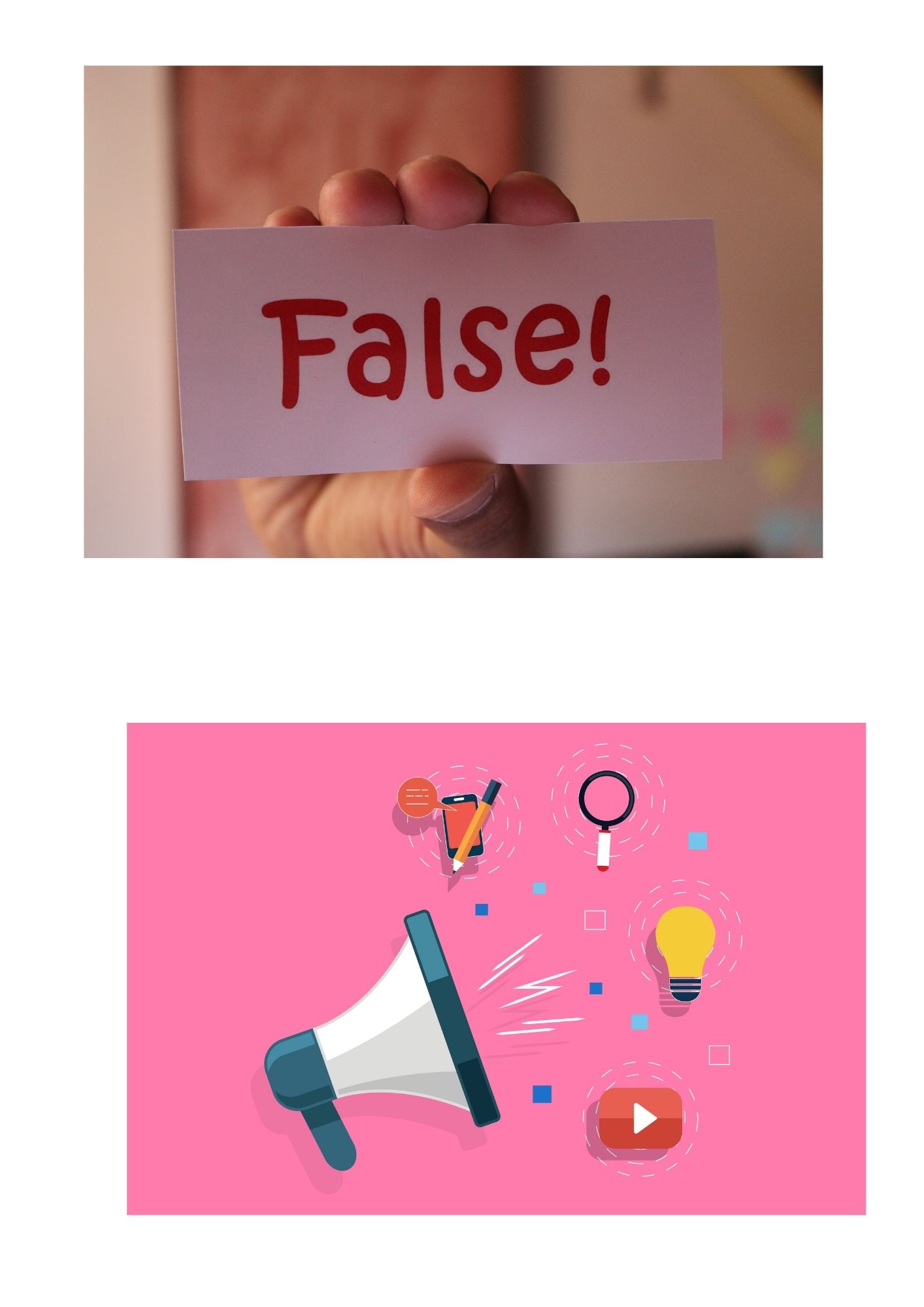 2.1. Satt eða ósatt (falsfréttir)

“Netið er dásamleg geymsla fyrir mannlega þekkingu, en það er líka mikið og ógnvekjandi haf upplýsinga. Að vera fær um að vafra um það og leggja gagnrýna dóma á gæði upplýsinga sem þú rekst á og hvort treysta eigi þeim er nauðsynleg færni í stafrænu umhverfi” - Dr Alison Pickard
Falsfréttir/rangar upplýsingar eru fréttir, sögur eða gabb sem er búið til beinlínis í þeim tilgangi að blekkja eða villa um fyrir lesendum.
2. hluti - Gagnrýnin hugsun 
í stafrænu umhverfi
Gerðir falskra upplýsinga​
​




​

​
​
Source
2. hluti - Gagnrýnin hugsun 
í stafrænu umhverfi
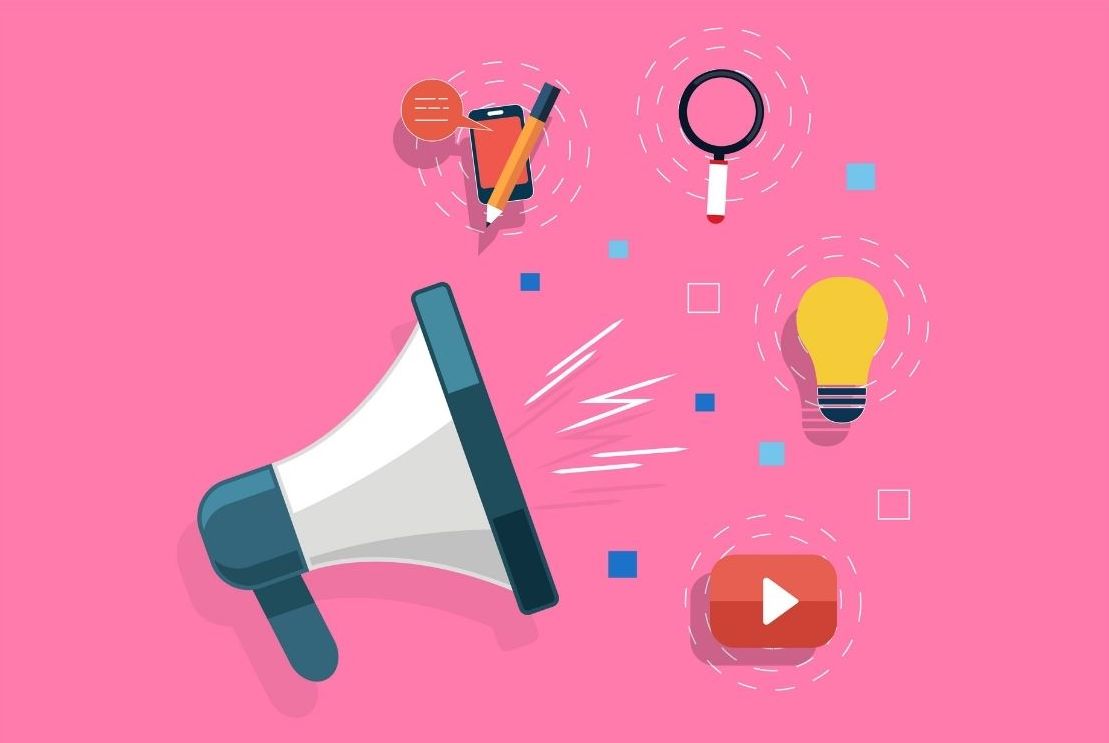 Hvernig á að koma auga á rangar upplýsingar 
​
Skoðaðu málið nánar
Horfðu út fyrir fyrirsögnina
Athugaðu aðrar heimildir
Athugaðu staðreyndir
Ertu hlutdrægur?
Er þetta grín?
​
2. hluti - Gagnrýnin hugsun 
í stafrænu umhverfi
Fjölmiðlalæsi
​
Fjölmiðlalæsi er hæfileikinn til að þekkja mismunandi tegundir miðla, skilja skilaboðin sem þeir eru að senda og skilja ástæðuna fyrir því að efnið var búið til.

Fjölmiðlar eru ekki bara dagblöð, vefsíður, sjónvarp og kvikmyndir. Það eru líka hlutir eins og textaskilaboð, “memes", stutt útbreidd myndbönd, samfélagsmiðlar, tölvuleikir, auglýsingar og fleira.
​
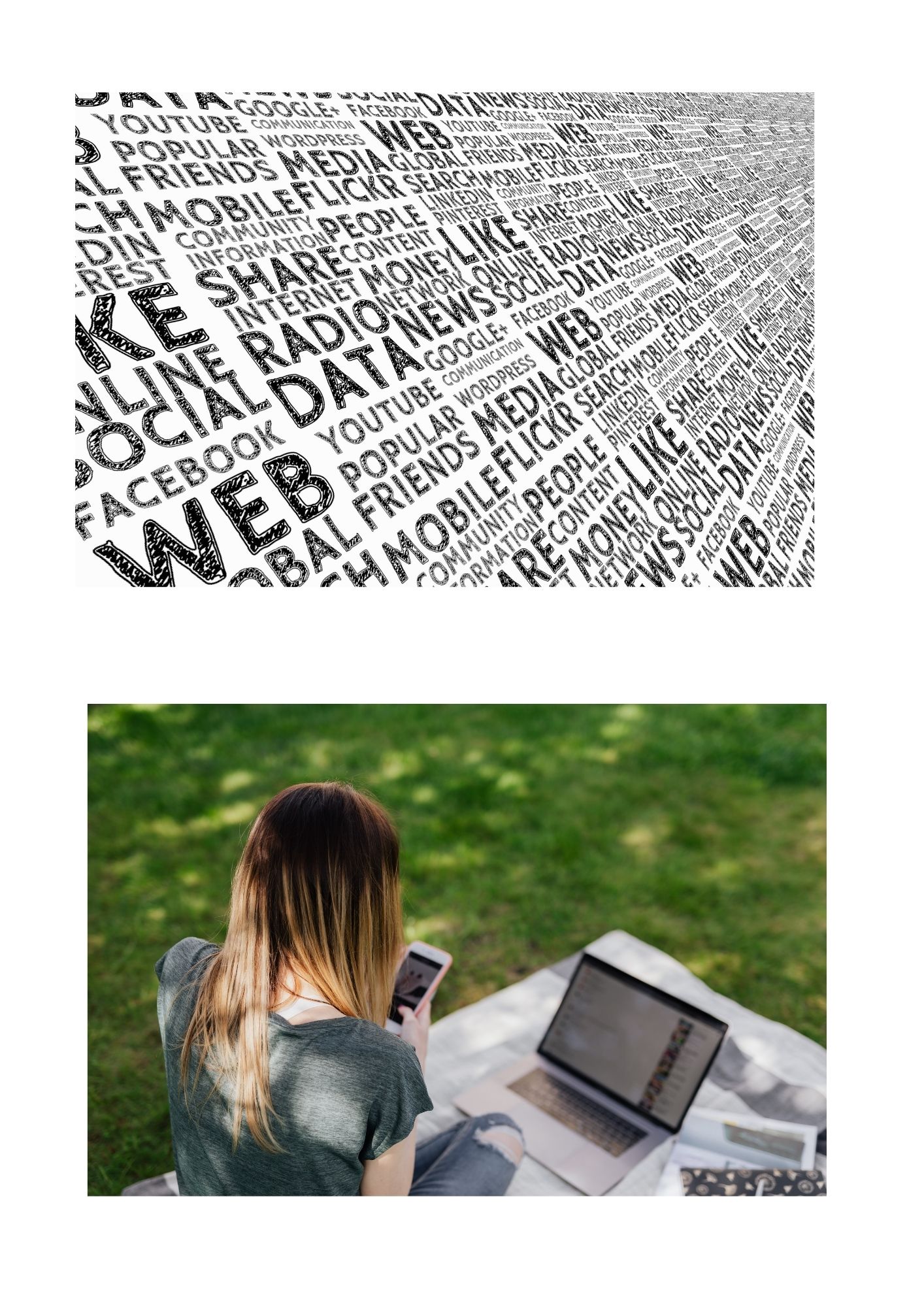 2. hluti - Gagnrýnin hugsun 
í stafrænu umhverfi
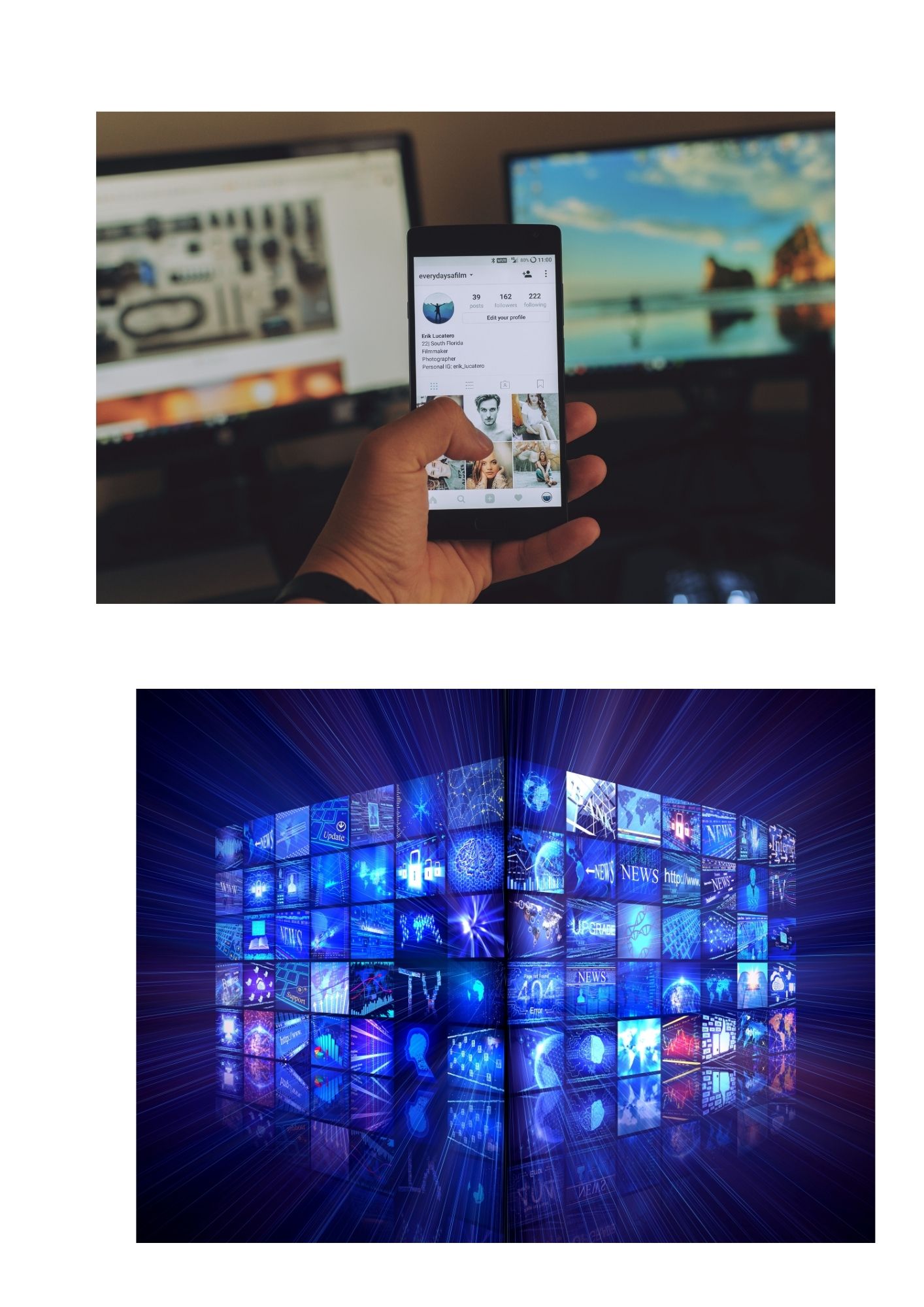 Stafrænt fjölmiðlalæsi
​
 Hægt er að skipta villandi upplýsingum í þrennt: 

Upplýsingar sem eru rangar, en ekki búnar til eða miðlað í þeim tilgangi að valda skaða
Upplýsingar byggðar á staðreyndum, en teknar úr samhengi til að villa um, skaða eða hagræða
Upplýsingar sem eru vísvitandi settar fram til að villa um fyrir, skaða eða hafa áhrif á einstaklinga, þjóðfélagshópa, samtök eða þjóðfélög

​
Heimild
Stafrænt fjölmiðlalæsi - lykilatriði
Source
Stafrænt fjölmiðlalæsi - lykilatriði
Heimild
Sjálfsmat
1. Þegar við hugsum á gagnrýninn hátt
Beinum við athyglinni að hugsuninni sjálfri
Vitum við réttu svörin
Vitum við að allt er mikilvægt
2. Gagnlegar spurningar fyrir gagnrýna hugsun: 
Hvað hefur mér alltaf fundist um þetta?
Hverjar eru undirliggjandi forsendur og gildi? 
Hvaða svar finnst mér vera rétt?
3. Með myndefni er alltaf mikilvægt að: 
Vera meðvituð um hvaða áhrif myndirnar hafa á okkur 
Vita að þær eru alltaf réttar
Trúa því sem þú sérð
Sjálfsmat
5.  Stafrænt fjölmiðlalæsi er:

Að vita hvað er á netinu
Hæfni til að bera kennsl á mismunandi tegundir miðla og skilja skilaboðin sem þeir eru að senda. ​
Að lesa efni á netinu
4. Þannig þekkjum við rangar upplýsingar:

Það er alltaf auðvelt að koma auga á þær
Með því að skoða aðrar heimildir
Þær eru eitthvað sem við viljum ekki sjá
Hagnýt ráð
1
Þegar við hugsum á gagnrýninn hátt, ígrundum við og rýnum í okkar eigin hugsanaferli
2
Þegar við beitum gagnrýnni hugsun erum við með opinn hug og íhugum aðra  valkosti og önnur sjónarmið.
3
Gagnlegar spurningar geta hjálpað: Hvernig getum við skilgreint vandamálið? Hverjar eru ástæðurnar? Hverjar eru forsendurnar? Hversu góðar eru röksemdirnar?
​
4
Við verðum að vera meðvituð um hvaða áhrif myndir hafa á okkur og nota gagnrýna hugsun
5
Hvernig á að koma auga á rangar upplýsingar: Skoðaðu málið nánar, horfðu út fyrir fyrirsögnina, athugaðu aðrar heimildir, athugaðu staðreyndir, athugaðu hlutdrægni þína, er þetta grín?
6
Athugaðu uppruna og höfund
Skoðaðu slóðina
Ekki deila án umhugsunar
Takk fyrir!
Einhverjar spurningar?